Zdroje informací a jejich vyhledávání
vikba30
Jaro 2013
Proč hledat informační zdroje
Žádný odborný text nevznikne „z hlavy“
Každý autor vychází ze zdrojů a odkazuje na ně – to platí i pro studenty
Práce bez uvedených inf. zdrojů se považuje za plagiát
Výjimku mohou tvořit některé útvary – úvaha, polemika, komentář atd.
Inf. Zdroje jako základní pilíř
Vybrané zdroje determinují obsah práce
Výběr zdrojů je naprosto klíčový pro obsah práce
Není v silách nikoho, obsáhnout a zahrnout všechny zdroje, které souvisí s tématem
ALE – neuvedení hlavních a zásadních zdrojů pro dané téma může být považováno za chybu
Co hledat
Z vybraných informačních zdrojů:
se čerpají podstatné informace nutné pro základní orientaci v tématu
čerpají se doplňující a okrajové informace, které jsou důležité pro specifičnost práce
hledají se zdroje, které podporují argumentaci autora nebo zdroje, vůči kterým se autor může vymezit
často autor hledá specializované faktografické zdroje nutné pro analýzu, komparaci, syntézu atd.
Prevence?
Použití informačních zdrojů je důležitá prevence proti
Opakovaní již provedených experimentů
Řešení problémů již vyřešených
Objevení poznatků již objevených
Patentování skutečností již dříve patentovaných
Pět etap při práci se zdroji
Setkání se zdroji informací (knihovny, databáze…)
Seznámení se sekundárními dokumenty
Vyhledání primárních dokumentů
Studium a zpracování primárních dokumentů (tzv. vytvoření osobní dokumentace)
Tvorba textu za použití zdrojů
Základní terminologie
INFORMAČNÍ ZDROJ (IZ):
„Informační objekt, který obsahuje dostupné informace odpovídající informačním potřebám uživatele. Informační zdroj může být tištěný, zvukový, obrazový nebo elektronický (včetně zdrojů dostupných online).“ Je to určitá množina dat či informací, která je zaznamenána na "nosiči informací", jak ve formě hmotné (např. kniha), tak nehmotné (např. projev, rozhlasové vysílání).
Základním informačním zdrojem je DOKUMENT: 
„Informační pramen tvořený nosičem informací a množinou informací na něm fixovaných a sloužící k přenosu dat v čase a prostoru.“
DĚLENÍ DOKUMENTŮ
Dokumenty můžeme dělit podle řady kritérií:
Dle způsobu zaznamenávání informací (písemné, zvukové, obrazové, audiovizuální)
Podle nosiče dokumentů (tištěné, elektronické)
Podle původnosti obsahu
Podle kontinuity (periodické, neperiodické)
Podle stupně zveřejnění (zveřejněné, nezveřejněné)
Dle původnosti obsahu
Primární dokumenty
Sekundární dokumenty
Terciární dokumenty
	Toto dělení je relativní, záleží vždy na tématu, problému, výzkumu apod. Co je v jedné práci primárním pramenem, v druhé může být sekundárním a naopak.
primární dokumenty
Primárními dokumenty jsou prameny, ve kterých se určitá informace vyskytuje poprvé
Nejedná se o novou formu, ale o novou skutečnost
Primární dokumenty
Primární dokument poskytuje určitou přímou informaci, autor v nich zpracovává vlastní empirická data
Primární dokument obsahuje informaci, která je v zásadě původního charakteru
Primární dokument obsahuje původní  popis nebo interpretaci skutečnosti (nebo její části), podanou uměleckým, vědeckým,  popularizujícím, publicistickým nebo jakýmkoli jiným způsobem. Může obsahovat informace jakéhokoli typu, tj. textovou, obrazovou, zvukovou, animaci.
Je originálním dokumentem nebo popisem dané věci
Typické primární dokumenty
Neperiodické - původní monografie, původní vědecké články, příručky, manuály, výsledky z výzkumů, klinických studií, slovníky, sborníky, zákony, právní předpisy, judikáty, informace z archivů, referenční a pramenné knihy, tabulky, mapy, atlasy, pamětní spisy, osobní deníky, korespondence, úřední listiny, krásná literatura, kroniky, technické zprávy, patentové a normativní dokumenty atd. 
Periodické - časopisy, seriály, noviny, periodické sborníky, ročenky…
Sekundární dokumenty
Sekundární prameny hodnotí, analyzují, interpretují, diskutují, sumarizují  původní informaci
Sekundární dokumenty popisují primární dokumenty a obsahují především informace o primárních dokumentech (např. bibliografie, katalogizační záznam)
Obsahují odkazy na primární dokumenty
Jsou založeny na zpracování jiných primárních nebo sekundárních zdrojů
Obsahují informace o existenci primárních pramenů
Sekundární dokumenty obsahují informace nebo části textu z primárního dokumentu (např. antologie, encyklopedie, diplomová práce apod.)
Typické sekundární dokumenty
interpretace, kritiky, přehledové články, přehledové monografie, encyklopedie a slovníky, přehledová periodika, učebnice a skripta
katalogy knihoven - lístkové, elektronické, souborné  
bibliografie - soupisy dokumentů k danému tématu  
rešerše
bibliografické (dokumentografické) databáze (záznamy o primárních dokumentech - příp. doplněné abstrakty, zpracované v elektronické formě)
Current Contents - informují o obsazích jednotlivých čísel vybraných časopisů 
nakladatelské katalogy
Terciární dokumenty
Zpřístupňují poznatky obsažené v primárních a sekundárních zdrojích
Neobsahují přímé informace, ale informují o existenci sekundárních pramenů
Patří sem databáze databází, bibliografie bibliografií atd.
Šedá literatura
Šedá literatura – dokumenty, které nejsou formálně publikovány a neprochází standardním vydavatelským procesem (nemají přidělené ISBN, ISSN)
Patří sem zejména: patenty, normativní dokumenty, výroční zprávy, kvalifikační vysokoškolské práce, konferenční materiály, firemní literatura
Zdroje šedé literatury mohou být tištěné i elektronické
Šedá literatura
Definice šedé literatury stejně jako dokumenty, které do této skupiny patří, se mění
Informace, které pocházejí z šedých zdrojů, se považují za stejně relevantní jako informace z běžně dostupné (oficiálně publikované) literatury.
Na šedou literaturu se vztahuje stejně jako na jakoukoliv publikaci autorský zákon a i v případě citování se šedá literatura řídí obvyklou normou ISO 690
Dá se vyhledat přes speciální úložiště, repozitáře, databáze, rozcestníky, portály, www stránky společností atd.
Národní úložiště šedé literatury - nušl
Provozuje ho Národní technická knihovna v Praze – www.nusl.cz
Poskytuje centrální přístup k informacím o šedé literatuře vznikající v ČR v oblastech vědy, výzkumu a vzdělávání
V tuto chvíli nabízí cca 195 000 dokumentů
Snahou NTK je vytvořit centrální repozitář především plných textů a metadat pro dlouhodobou archivaci a zpřístupnění šedé literatury za přispění spolupracujících institucí
Terminologie šedé literatury
kde hledat zdroje
Knihovna
Knihovní katalogy
Elektronické informační zdroje (databáze)
Internet
Kvalifikační práce
Seznamy použité literatury
co může pomoci
Předmětová hesla (většinou řízená)
Klíčová slova (většinou volně tvořená)
Folksonomie – tagy
organizace odkazů
Citační manažery – EndNote, RefWorks, nově se vyvíjí Citace Pro - http://www.citace.com/proknihovny.php
ENDNOTE WEB – nástroj pro správu bibliografických citací a webových referencí
Sběr dat, organizace, citace, spolupráce
Nutná registrace – přístup přes http://ezdroje.muni.cz/prehled/zdroj.php?id=197&lang=cs nebo přímo na www.myendnoteweb.com
Více informací - http://kisk.phil.muni.cz/wiki/EndNote
google jako spása?
Google nemá jen úvodní stránku!
Pro odborné texty je vhodné použít 
GOOGLE SCHOLAR http://scholar.google.cz/schhp?hl=cs
GOOGLE KNIHY http://books.google.cz/books?hl=cs
Pročtěte si tipy pro vyhledávání – 
http://support.google.com/websearch/bin/answer.py?hl=cs&answer=136861
Doprovodné video k vyhledávání na Google:
http://vimeo.com/knihovnautb/prikazygoogle
proces hledání
Na začátku každého vyhledávání je tzv. informační potřeba, čili nedostatek informací k řešení nějakého problému. 
Pokud svoji potřebu formulujete, stává se z ní informační požadavek. 
Ve chvíli, kdy se stává předmětem vyhledávání, nazývá se rešeršním požadavkem.
Jakmile jej vyjádříte v určitém dotazovacím jazyce, mluvíme již o rešeršním dotazu. 
Výsledkem rešeršní činnosti je rešerše, což je soupis bibliografických záznamů, faktografických informací nebo plných textů dokumentů, které odpovídají informačnímu požadavku. Rešerši zpravidla provádíte sami, ale můžete si ji i objednat.
rešerše - definice
Výsledek (popř. proces) vyhledávání informací ve formě dokumentografických nebo faktografických záznamů, popř. plných textů dokumentů. Rešerše se zpracovává na základě rešeršního požadavku uživatele, který je zformulován pomocí dotazovacího jazyka do rešeršního dotazu; při provádění rešerše se uplatňuje rešeršní strategie.
Výstupem je soupis vyhledaných zdrojů informací
rešeršní postup
Stanovení tématu - než začnete se samotným vyhledáváním, ujasněte si, co chcete hledat, uveďte téma vyhledávání do souvislostí s jinými tématy
Definice klíčových slov a předmětových hesel
Stanovení formální požadavků – druhy dokumentů, jazyk, časové omezení...
Výběr informačních zdrojů - jakmile máte jasnou představu o tom, co by mělo být výsledkem rešerše, vyberte relevantní zdroje a nástroje pro vyhledávání
Formulace rešeršních dotazů
Samotné vyhledávání - každý nástroj pro vyhledávání se řídí různými pravidly, proto je nutné každému z nich přizpůsobit podobu rešeršního dotazu
Hodnocení výsledků - Vyhledané výsledky je nutné posoudit a určit jejich relevanci
V případě potřeby můžete dotaz dále upravovat, zpřesňovat, konkretizovat nebo naopak vyhledávat obecnější informace. Tento proces se nazývá ladění rešeršního dotazu.
Z nalezených záznamů nakonec vyberete ty nejvhodnější
rešeršní dotaz
Při formulaci rešeršního / vyhledávacího dotazu se nadále používají zvolená klíčová slova
Používají se jednoduché dotazy (jedno klíčové slovo, vyhledávání předmětu, vyhledávání v názvu apod.) nebo složené dotazy, které se skládají z více klíčových slov propojených vazbami 
Jednotlivá klíčová slova se spojují tzv. operátory a jsou i další možnosti, které vyhledávací systémy nabízejí. Pomocí těchto funkcí je možné klíčová slova kombinovat, vyjadřovat vzájemné vztahy mezi nimi atd.
Je možné zadat i frázi, která vyjadřuje přesný tvar určitého slovního spojení – zadává se do uvozovek
rešeršní nástroje
operátory
příkazy selekčního jazyka daného systému
nástroje pro  vyjádření různých variant slov
nabídková menu
booleovské operátory
Booleovské operátory vyjadřují logické vztahy mezi klíčovými slovy (nebo vyhledávacími výrazy)
Mezi nejznámější patří AND, OR a NOT (zřídka se užívá i operátor NOR)
Obdobnými operátory, nebo také pseudo-booleovskými operátory jsou znaménka + a -, která mají stejnou funkci jako AND a NOT. Tato znaménka podporuje např. Google.
operátor and
Logický součin, průnik dvou výrazů
AND mezi dvěma termíny znamená, že se vyhledají jen ty dokumenty/záznamy, které obsahují oba, resp. všechny hledané termíny, mezi kterými je operátor AND. 
Tento operátor zužuje výsledek vyhledávání a používá se pro spojení významově odlišných pojmů
PŘÍKLAD:
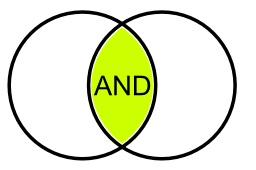 operátor or
Operátor OR – logický součet dvou množin výrazů
Vyhledají se dokumenty/záznamy, které obsahují alespoň jeden z uvedených termínů, mezi kterými je operátor OR
Tento operátor rozšiřuje dotaz a používá se pro spojení synonym a příbuzných pojmů
PŘÍKLAD:
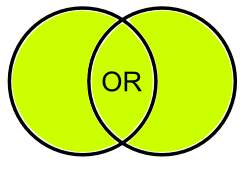 operátor not
Logická negace
Z výsledku vyhledávání budou  vyloučeny záznamy/dokumenty obsahující výraz  uvedený za operátorem NOT
Tento operátor zužuje výsledek vyhledávání
PŘÍKLAD:
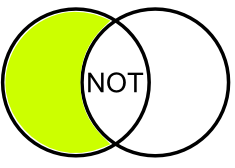 další možnosti
Proximitní operátory (vzdálenost mezi hledanými výrazy), např. NEAR, WITHIN
Krácení podle slovních kořenů – Truncation – používají se znaky ? (nahrazuje jeden znak) nebo * (nahrazuje více znaků), těmito znaky se nahradí počáteční, nebo koncová část slova
Automatické vyhledání příbuzných pojmů – Stemming – nepoužívají se žádné zástupné znaky, pouze zadáte slovo a systém automaticky vyhledá pojmy podobné
Zástupné znaky - Wild cards - nahrazování písmen, nebo částí slov uprostřed (truncation nahrazuje začátky a konce slov), používají se znaky ?, *, # a další
nejčastější chyby při vyhledávání
logické chyby – chybné kombinace výrazů pomocí booleovských operátorů (AND místo OR a naopak),
ignorování rozdílů mezi různými vyhledávacími systémy (databáze, elektronické katalogy a vyhledávací nástroje internetu jsou odlišné vyhledávací systémy, liší se charakter vyhledávání) 
neuvědomění si  odlišností dotazovacích jazyků jednotlivých databází  (rozdílná  formulace  rešeršního dotazu),
překlepy, pravopis
použitá literatura
KTD – Česká terminologická databáze knihovnictví a informační vědy (TDKIV) [online]. Praha : Národní knihovna ČR, 2001– . Dostupné z: http://www.nkp.cz
Kurz práce s informacemi – učební materiály, dostupné z ISu
Obecná pravidla rešeršního postupu [online]. Dostupné z http://www.ukb.muni.cz/kuk/vyuka/materialy/
iva – informační výchova na utb ve Zlíně. [online]. Dostupné z http://iva.k.utb.cz/